Средневековая Европа в XI – XV вв.
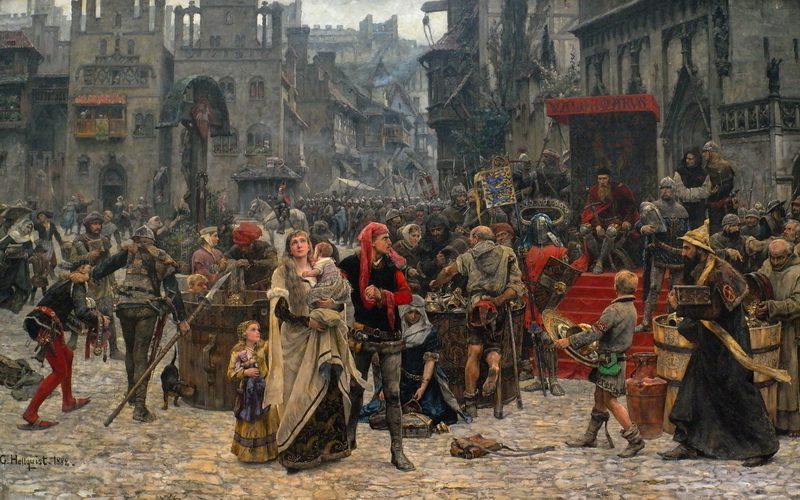 Как жили крестьяне.
Крестьяне жили в деревнях из 10-15 дворов.
Двор состоял из дома, са-рая , хлева, амбара и др. построек.
Дома строили из бревен, крыли соломой. Дома то-пили по-черному.Окна были без стекол, их заве-шивали тряпками, или натягивали бычий пу-зырь.
Внутри дома стоял грубо сколоченный стол, ска-мьи и сундуки с вещами.
Крестьяне спали на дере-вянных кроватях, или скамьях.
Вместо печи использовали очаг, над которым подве-шивали чугунные котел-ки.Ели крестьяне каши, репу,бобы,мед и пойман-ную рыбу и дичь.Пили дешевые вина и пиво
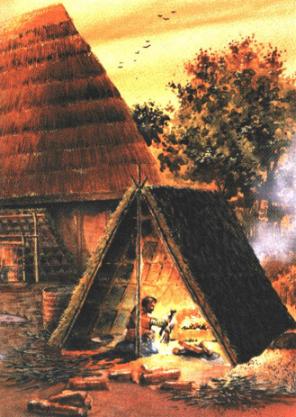 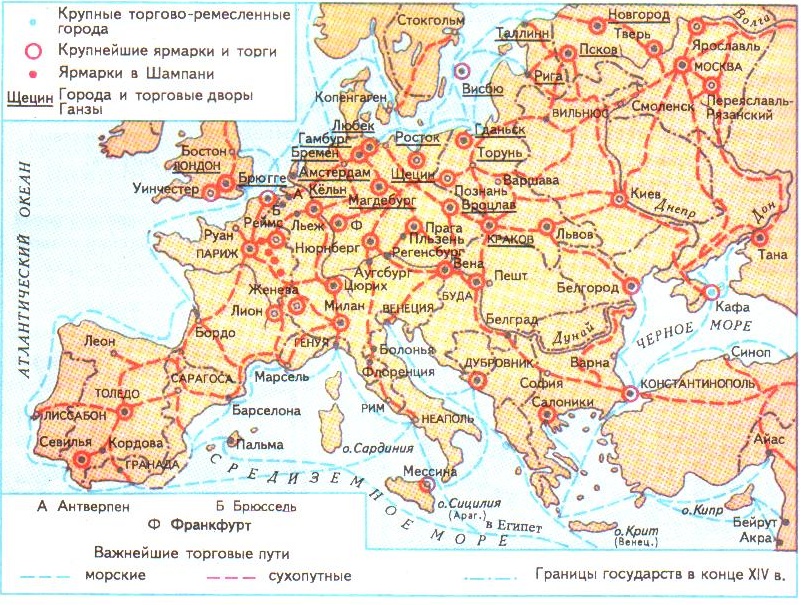 Успехи в хозяйстве
Отделение ремесла от сельского хозяйства
Ремесленники убегают из поместий и селятся в других местах + торговцы
Город
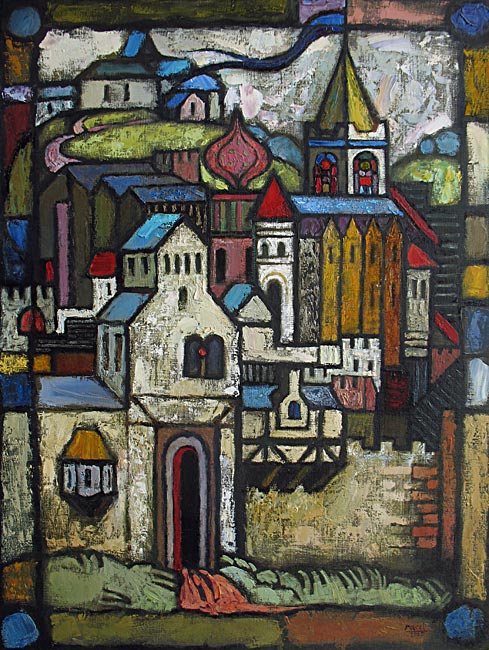 Где образовывался город?
— На перекрестках дорог
— У речных переправ, вблизи морских гаваней
— У стен монастырей
— У замков феодалов
1. Город выглядел как крепость
2. В центре города – рыночная площадь, на которой располагались ратуша и собор
3. Узенькие и кривые улицы
4. Дома не имели нумерации
5. Дома преимущественно были деревянными
6. Отсутствовала система канализации, поэтому на улицах было очень грязно
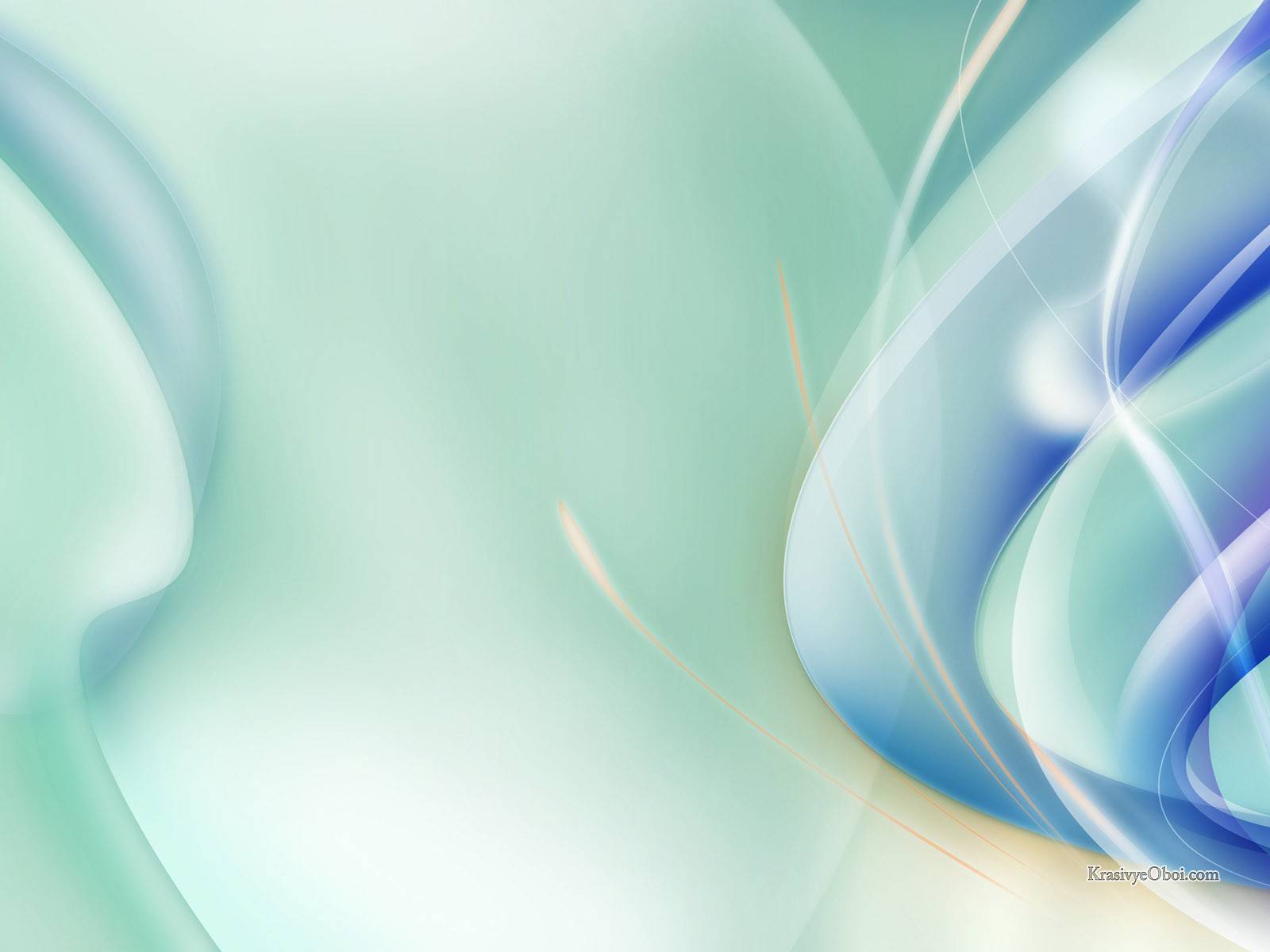 Первые успехи объединения
В 1214 году Филипп II в ожесточённой битве при Бувине наголо разгромил своих противников и захватил богатые трофеи. У англичан осталась лишь часть Аквитании.
Битва при Бувине
27.09.2013
Антоненкова Анжелика Викторовна
7
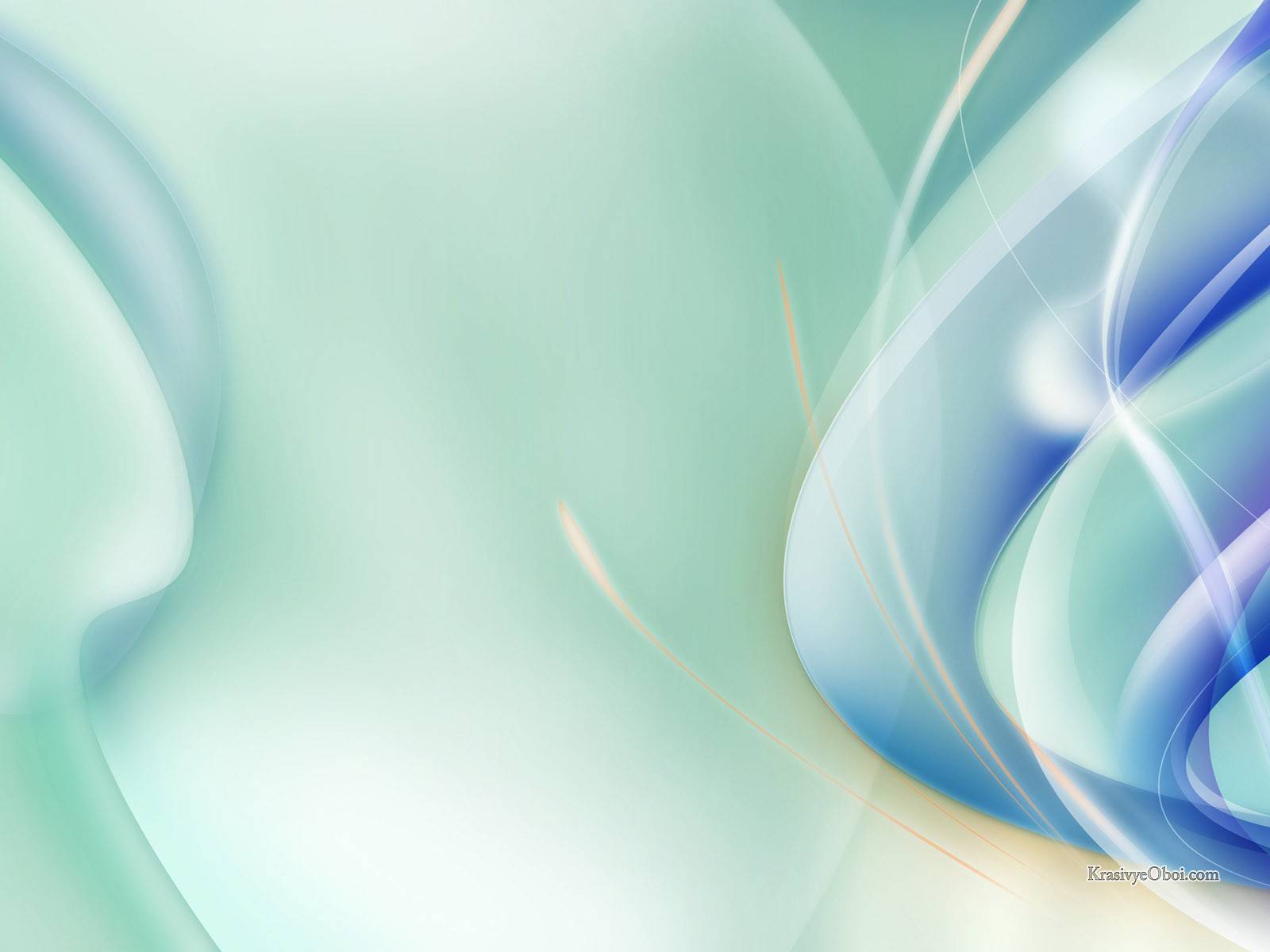 Первые успехи объединения
Король Людовик IX 
Святой стал сильнее 
любого феодала 
Франции. Издавал
законы, которые
действовали на 
территории всего
государства.
Людовик IX Святой
27.09.2013
Антоненкова Анжелика Викторовна
8
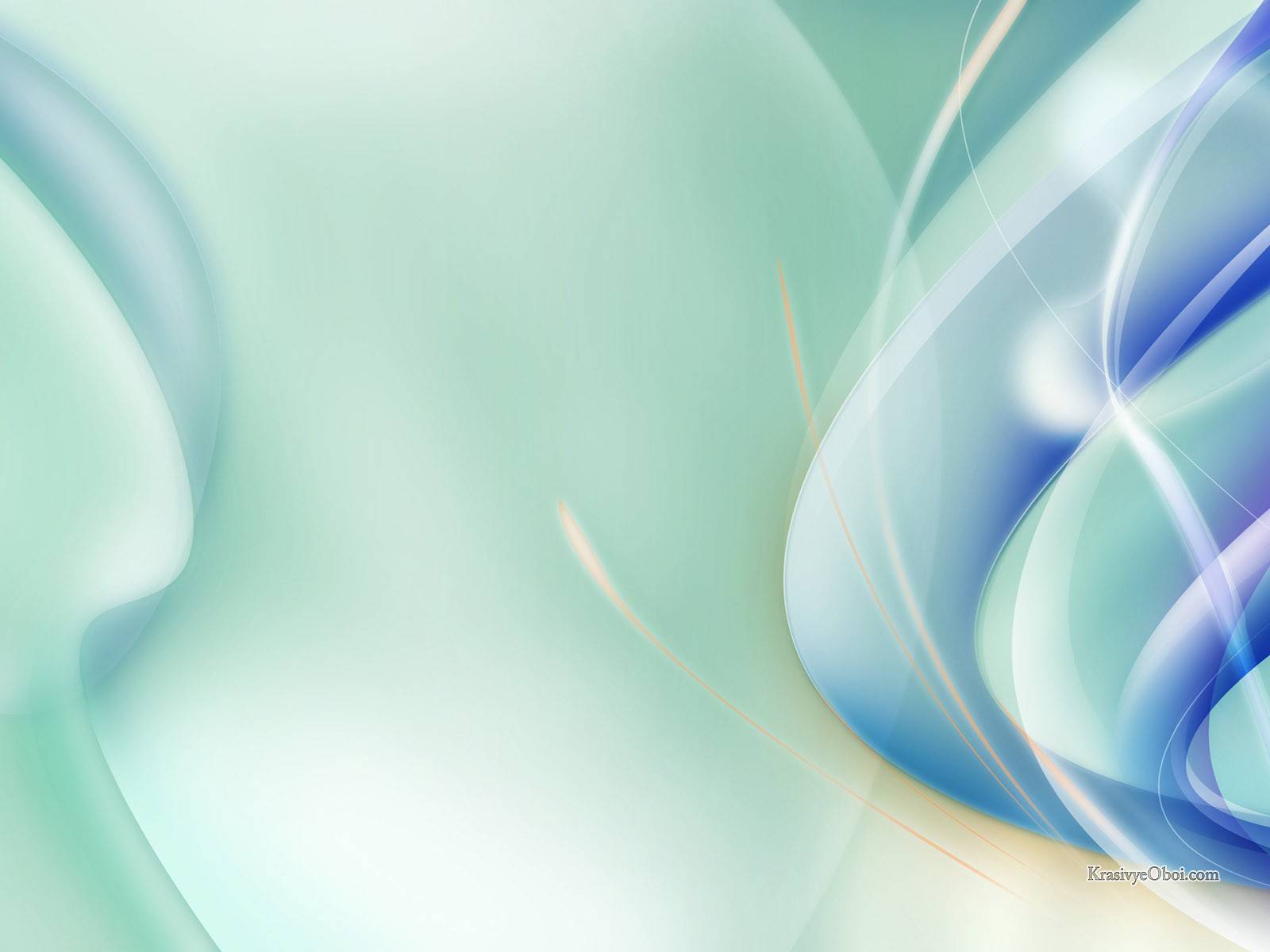 Филипп IV Красивый
При Филиппе IV Красивом было присоединено богатое графство Шампань и лежащая в Пиренейских горах на юге страна Наварра.
Филипп IV Красивый
27.09.2013
Антоненкова Анжелика Викторовна
9
Усиление власти короля.
1.  Все феодалы - вассалы короля.
2.  Рост феодальных повинностей.
3. Закрепощение свободных и зависимых крестьян.
4. Борьба с крупными феодалами.
5. Борьба крестьян против феодалов - «вольные стрелки» в королевских лесах.
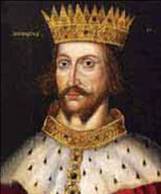 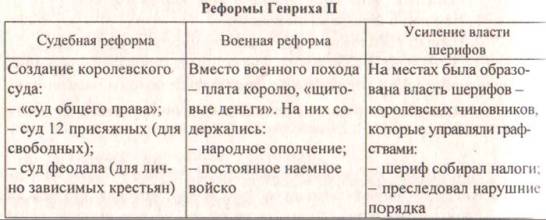 4. Война Алой и Белой розы в Англии
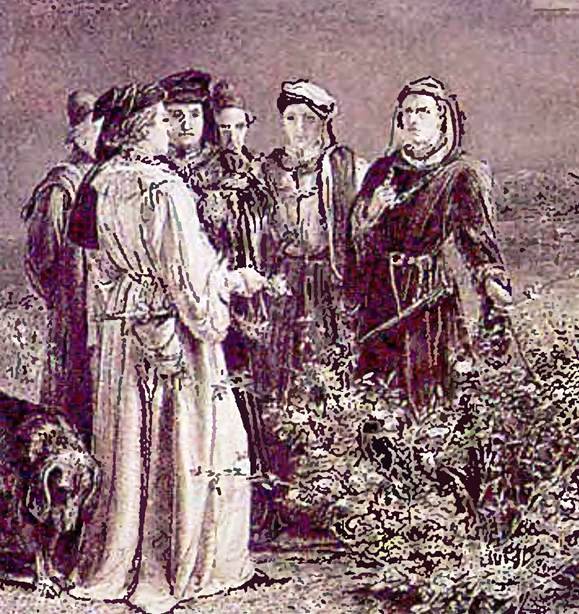 Через два года после Столетней войны в Англии началась междоусобная война, продолжавшаяся 30 лет. Феодалы разделились на две враждующие группы: каждая поддерживала одну из ветвей династии Плантагенетов — Ланкастеров или Йорков, боровшихся за престол. Так как в гербе Ланкастеров была изображена алая роза, а в гербе Йорков — белая, войну назвали Войной Алой и Белой розы (1455—1485).
На картине изображен момент начала конфликта -  представители враждующих партий  украшают свою одежду розами в королевском саду
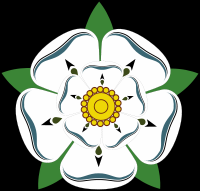 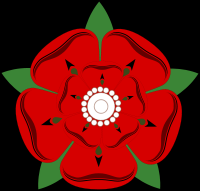 4. Война Алой и Белой розы в Англии
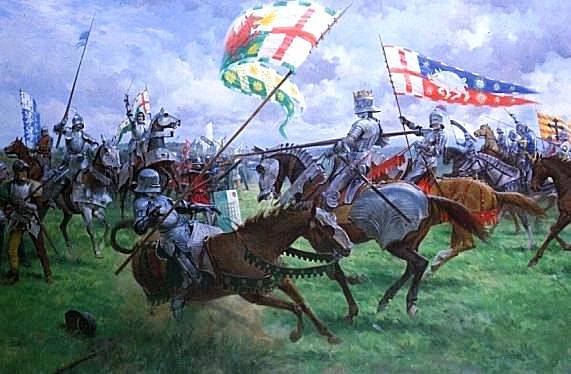 Последняя битва.
Босворт
Удивительно острой и ожесточенной была эта война. Победители беспощадно рубили головы своим противникам. Родственники погибших мстили семьям своих врагов, убивая даже детей. В отличие от обычной феодальной войны, в которой противники старались захватить побольше пленных ради получения выкупа, здесь главная цель состояла в уничтожении противников.

4. Война Алой и Белой розы в Англии
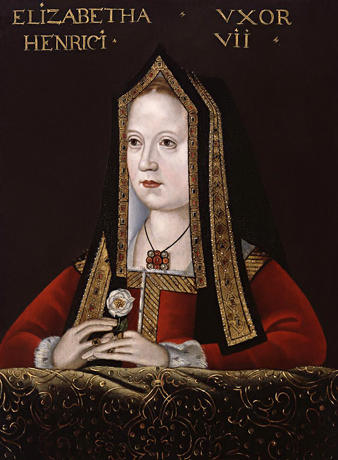 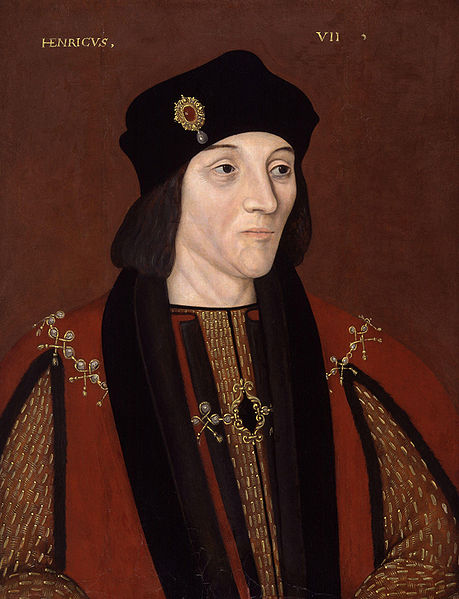 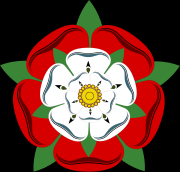 Елизавета Йоркская и Генрих VII
Война закончилась после того, как почти все знатные дворяне истребили друг друга. В борьбу за престол вступил дальний родственник Ланкастеров Генрих Тюдор. Победив в последнем сражении, Генрих женился на дочери короля из династии Йорков и соединил в своем гербе алую и белую розы. С него в Англии началось правление династии Тюдоров.